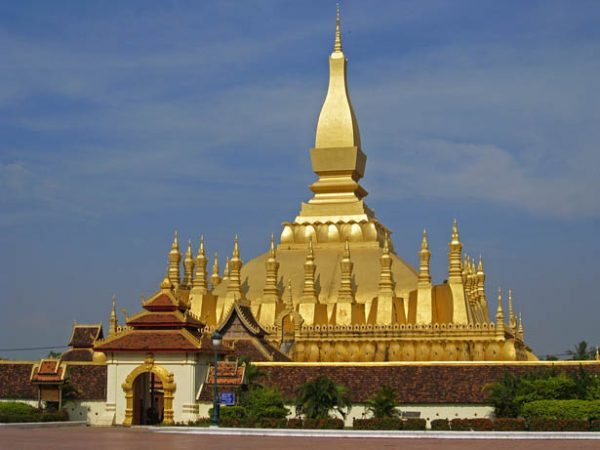 Công trình văn hóa trên có tên gọi là gì? Công trình này được xây dựng vào thời kì nào? Em có hiểu hiết gì về quốc gia này?
Bài 7: VƯƠNG QUỐC LÀO
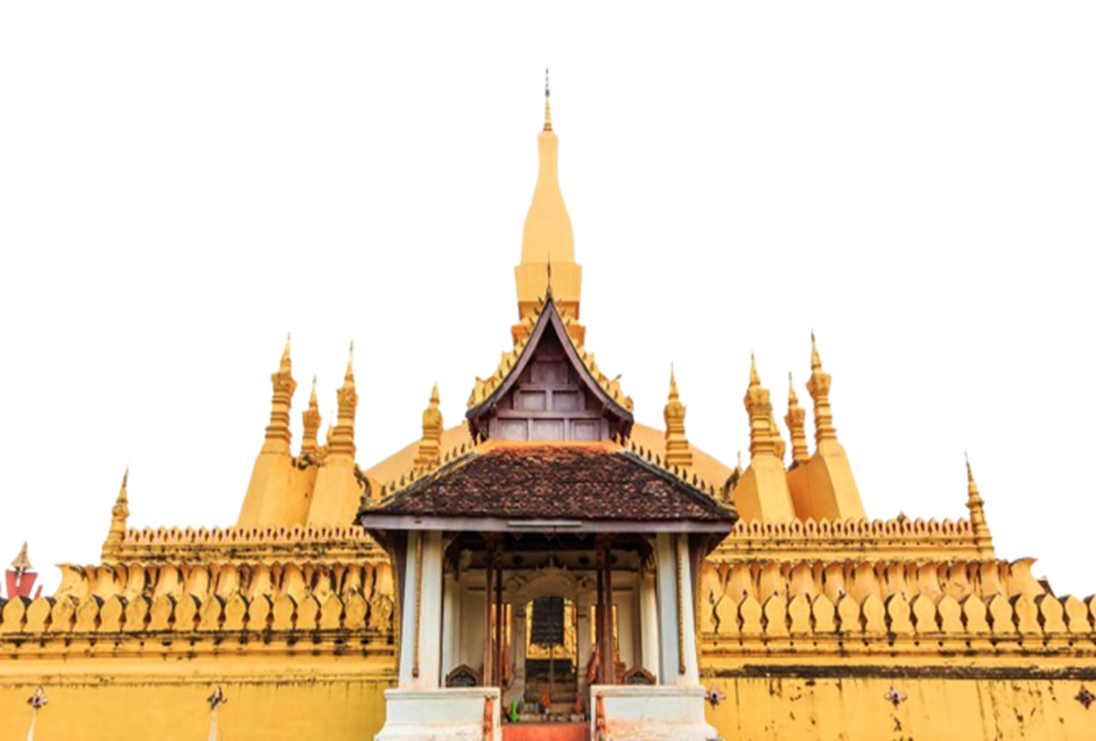 Thảo luận cặp đôi:
? Em hãy cho biết chủ nhân đầu tiên của nước Lào là ai?Đến thế kỉ XIII họ còn chung sống hòa hợp với ai?
 ? Ai là người đã thống nhất các mường Lào?
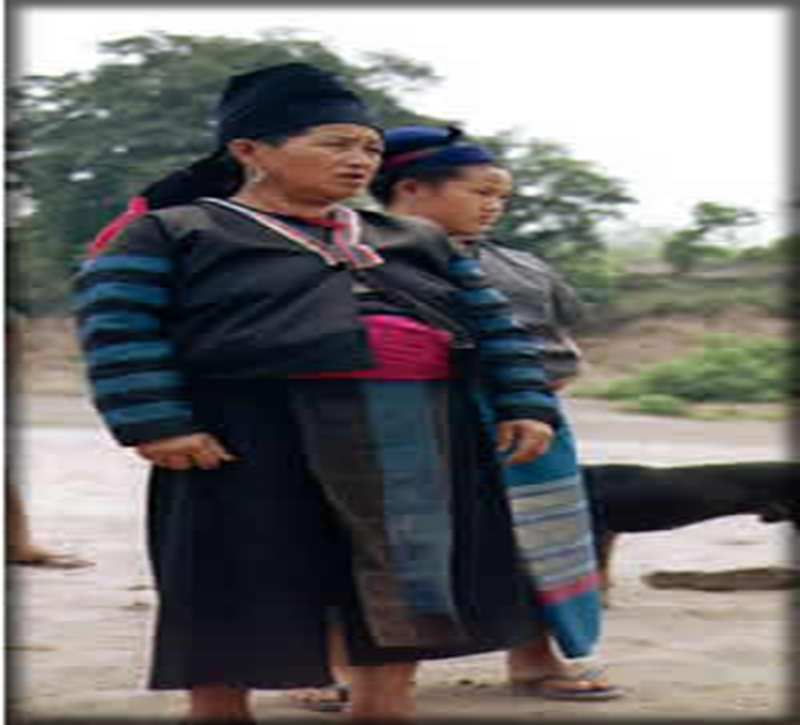 Người Lào Thơng
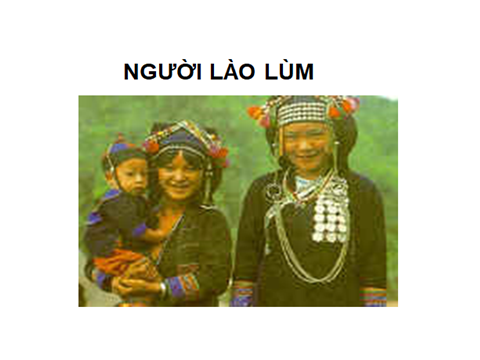 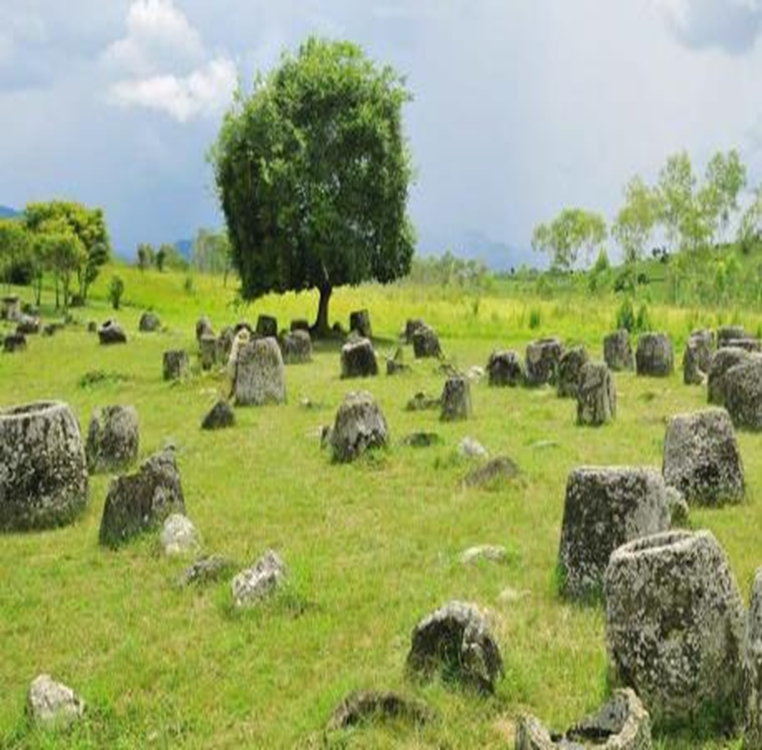 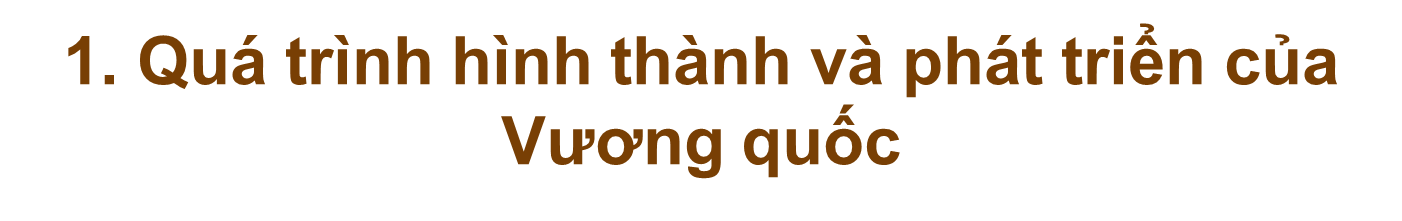 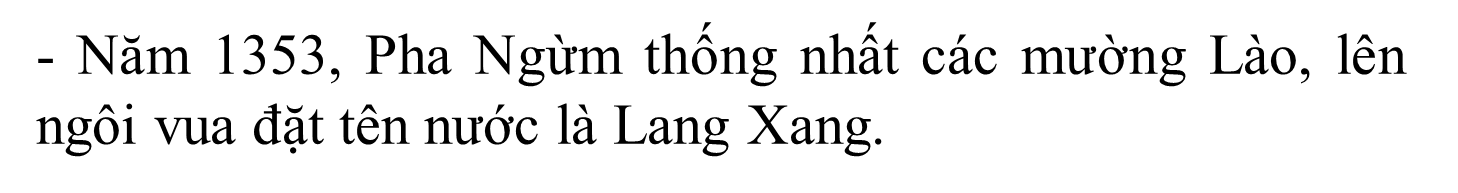 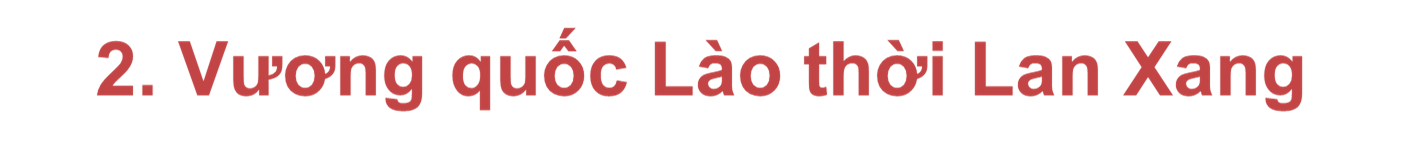 Khai thác tư liệu trong SGK cho em biết điều gì về kinh tế của Vương quốc Lan Xang?
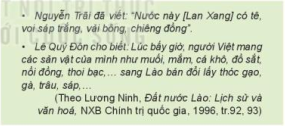 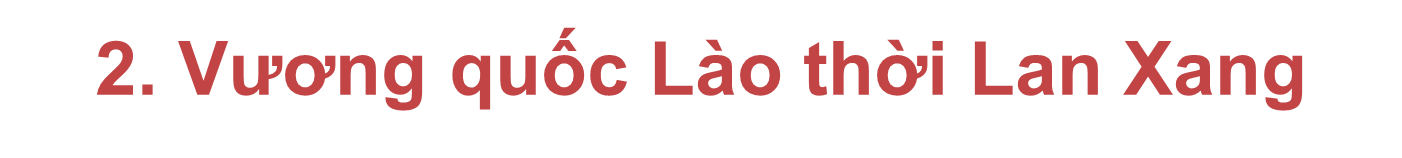 Thảo luận nhóm:

Trình bày sự phát triển và thịnh vượng về tổ chức nhà nước, kinh tế-xã hội, ngoại giao?
Nhóm 1: Tổ chức nhà nước
Vương quốc được chia thành 7 mường (tỉnh).
  Đứng đầu nhà nước là vua dưới vua có một phó tướng và 7 quan đại thần kiêm tổng đốc tỉnh.
  Quân đội bao gồm quân thường trực của nhà vua và quân địa phương.
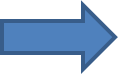 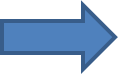 Nhóm 2: Kinh tế - xã hội
Sản xuất nông nghiệp thủ công nghiệp và chăn nuôi gia súc khá phát triển.
Việc khai thác các sản vật quý được chú trọng.
 Trao đổi buôn bán vượt ra ngoài biên giới.
 Cuộc sống của cư dân thanh bình sung túc.
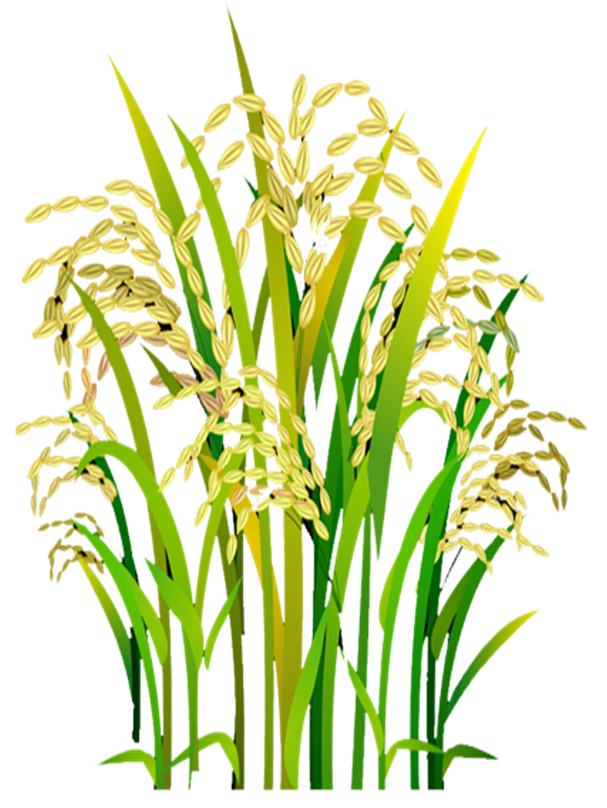 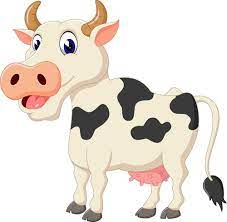 Nhóm 3: Ngoại giao
Giữ quan hệ hòa hiếu với các quốc gia láng giềng (Đại Việt, Cam-pu-chia) nhưng luôn kiên quyết chống quân xâm lược (Miến Điện) để bảo vệ độc lập.
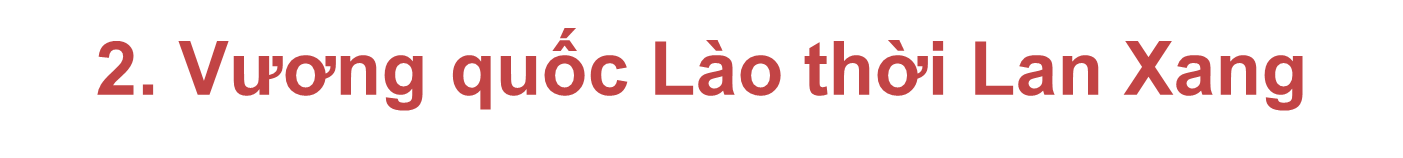 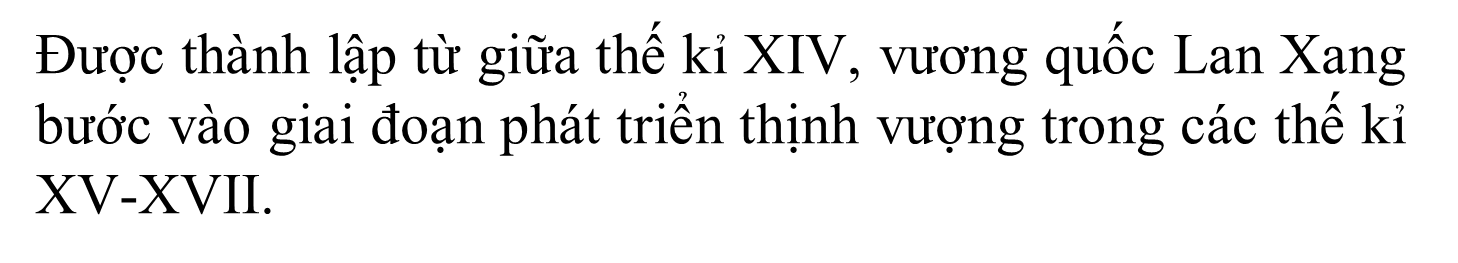 3. Một số nét tiêu biểu về văn hóa
PHIẾU HỌC TẬP
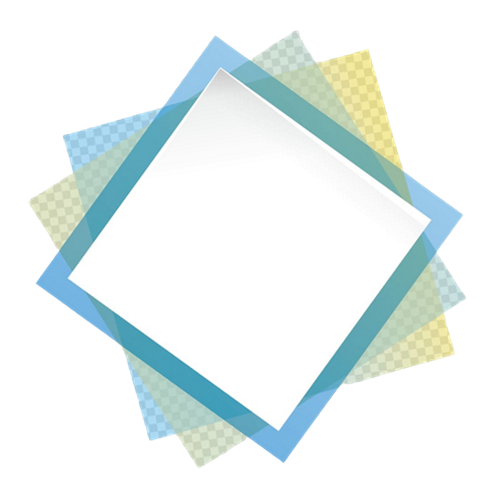 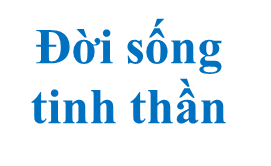 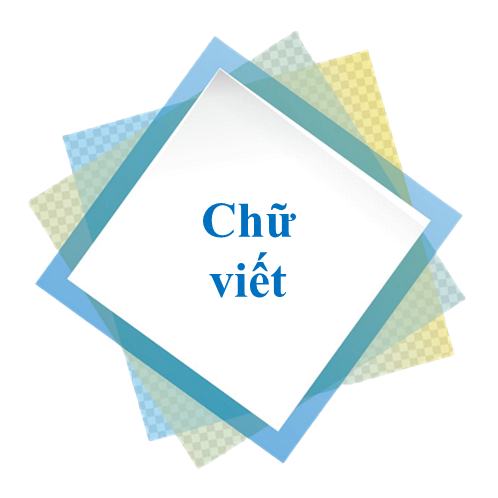 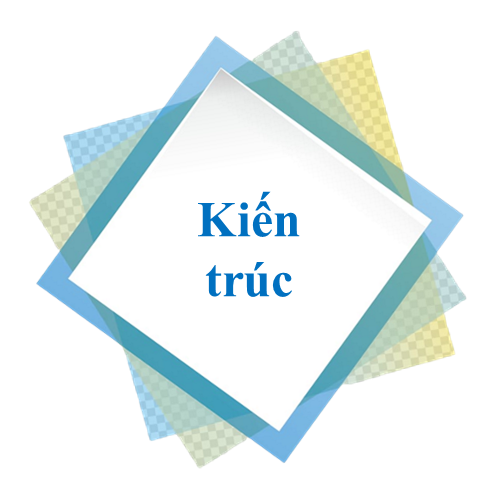 Chữ viết
: Người Lào sáng tạo ra chữ viết     riêng của mình trên cơ sở chữ viết của Campuchia và Mianma
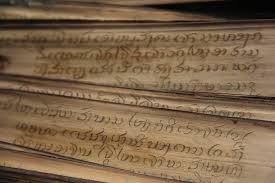 Đời sống tinh thần:Họ thích ca múa nhạc nên đã sẵn tạo ra những điệu múa vui tươi cởi mở như điệu múa hoa Chăm-pa.
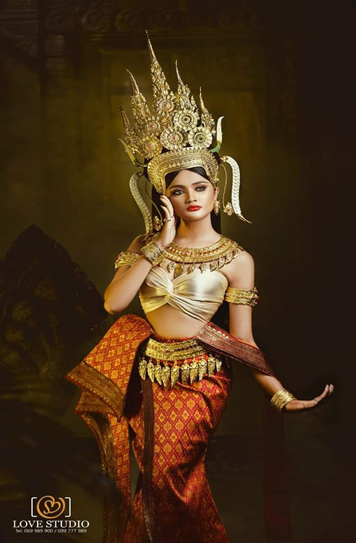 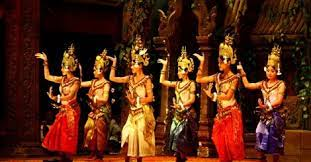 Kiến trúc:
      Nhiều công trình kiến trúc Phật giáo được xây dựng tiêu biểu là Thạt Luồng.
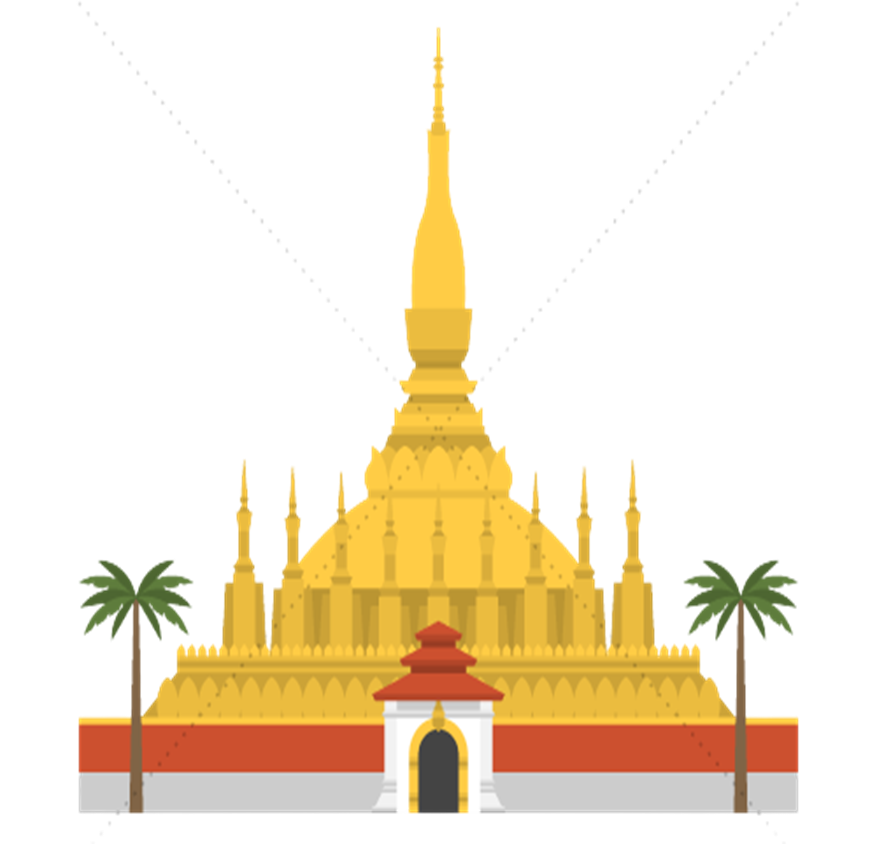 Thạt Luổng
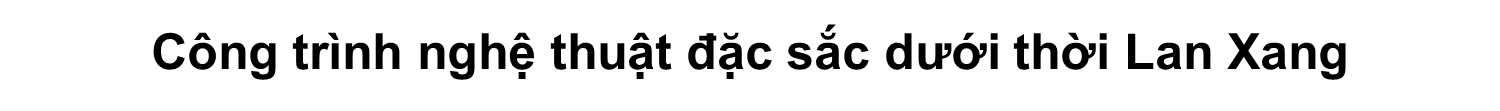 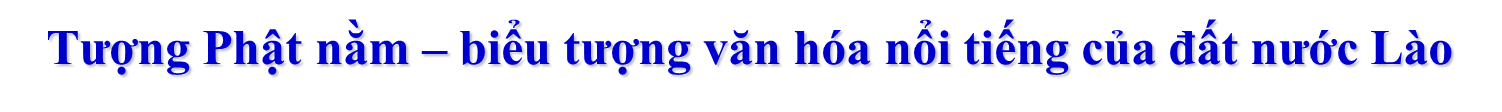 Quizizz:https://quizizz.com/join?gc=731138&source=liveDashboard

Cách chơi: 
Các em hãy lấy điện thoại thông minh, máy tính đăng nhập theo đường linh để trả lời câu hỏi
Trò chơi:
Vận dụng
PV: Cho biết tên 1 bài hát nổi tiếng của Lào đã được dịch ra lời việt? Người Việt Nam ta đã từng múa theo lời bài hát đó?